«Дикие животные»воспитатель МБДОУ № 74 г.о.Самара Никитина М.А.
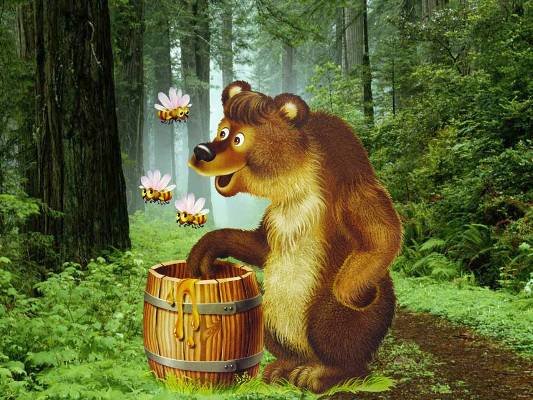 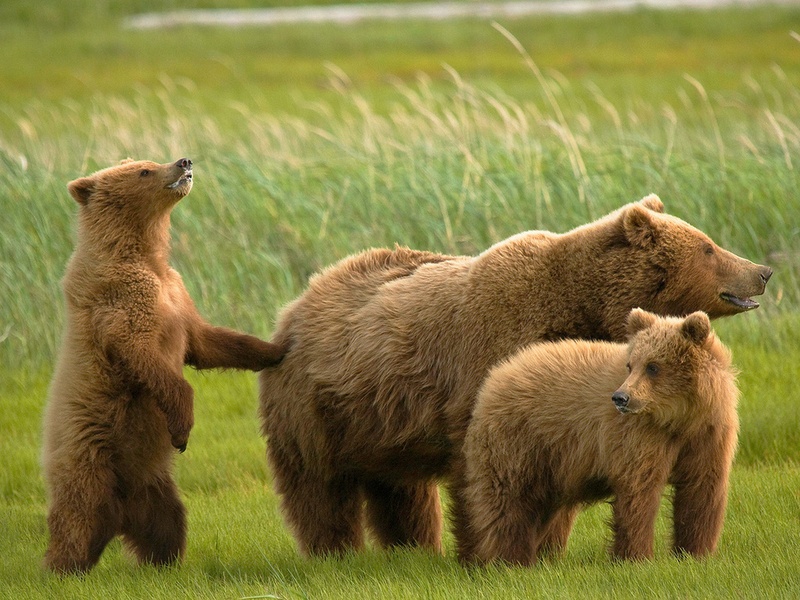 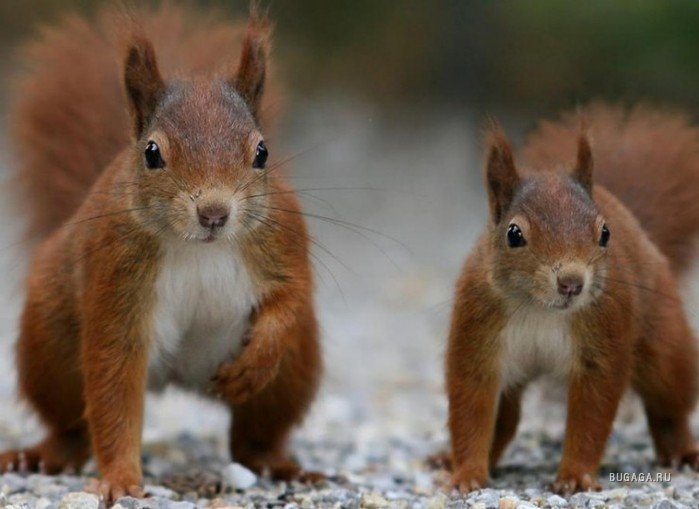 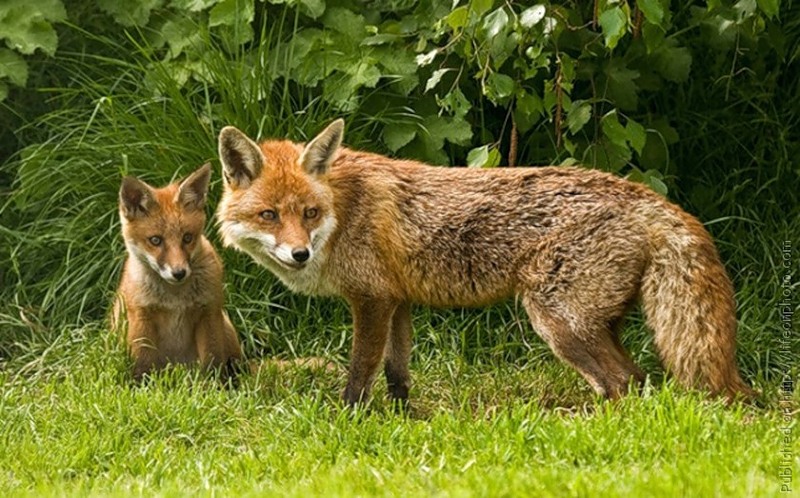 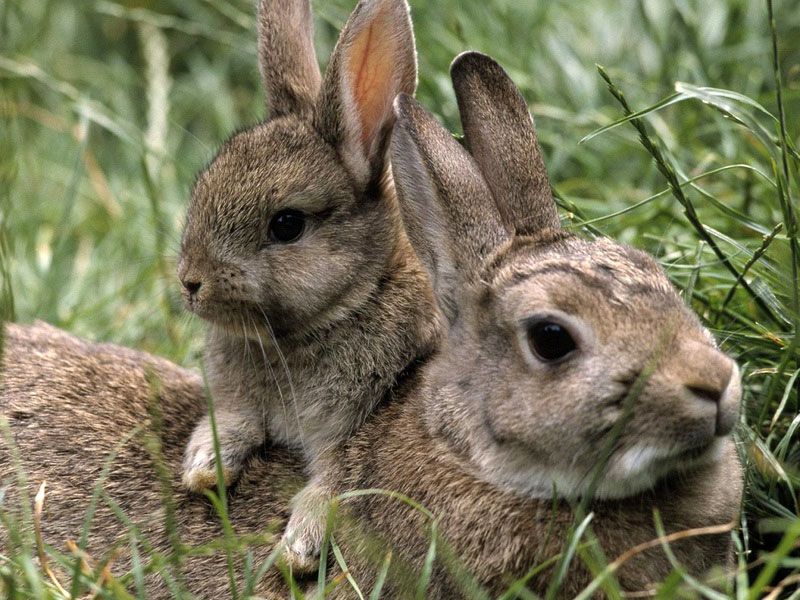 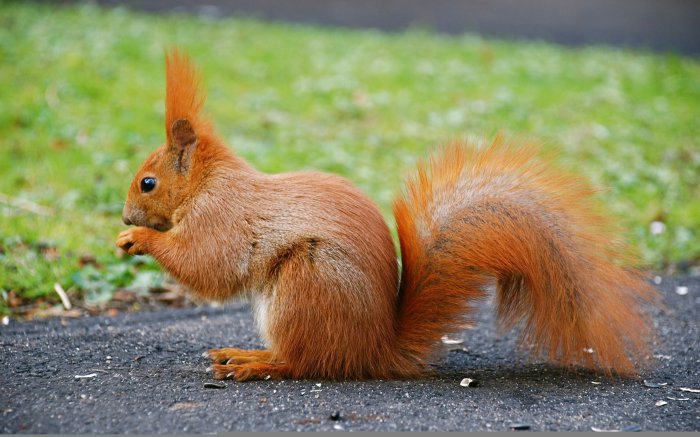 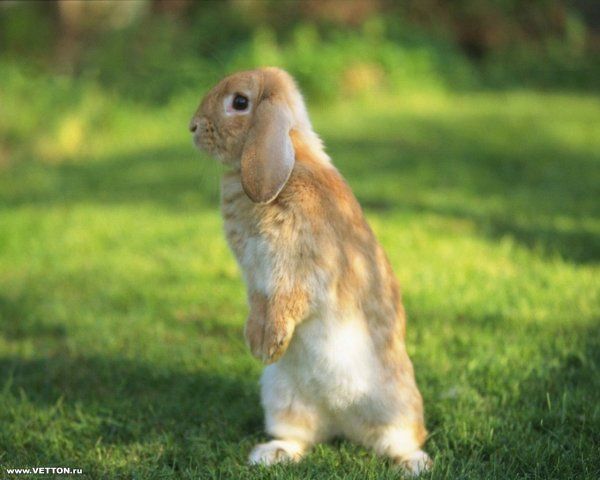 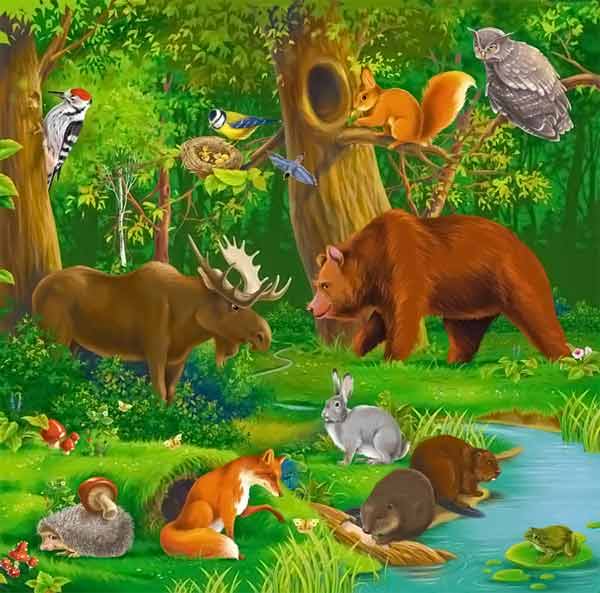 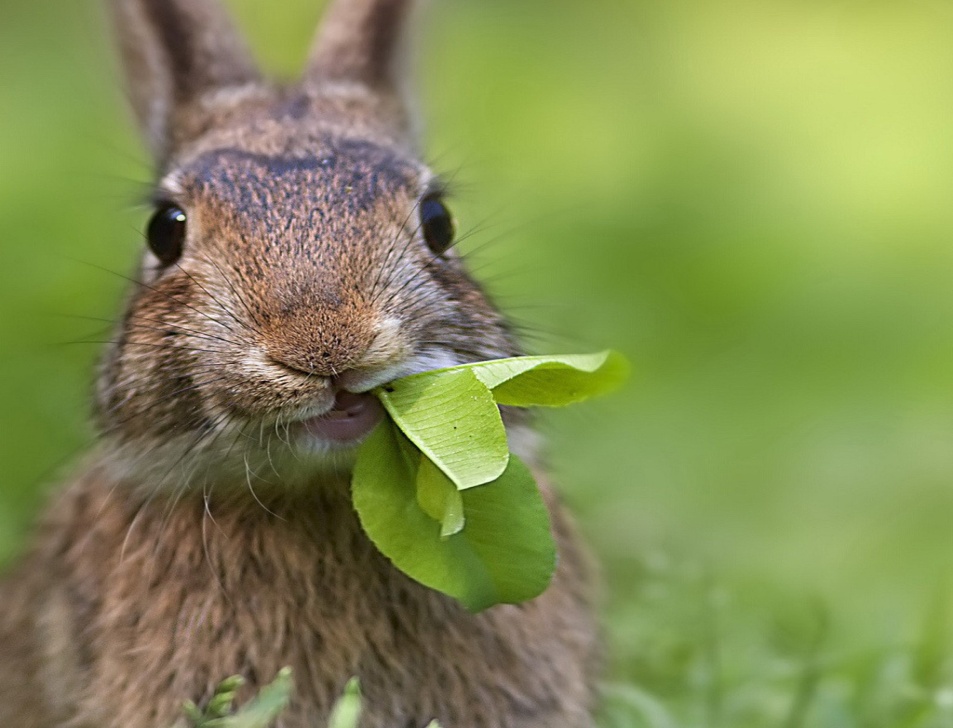 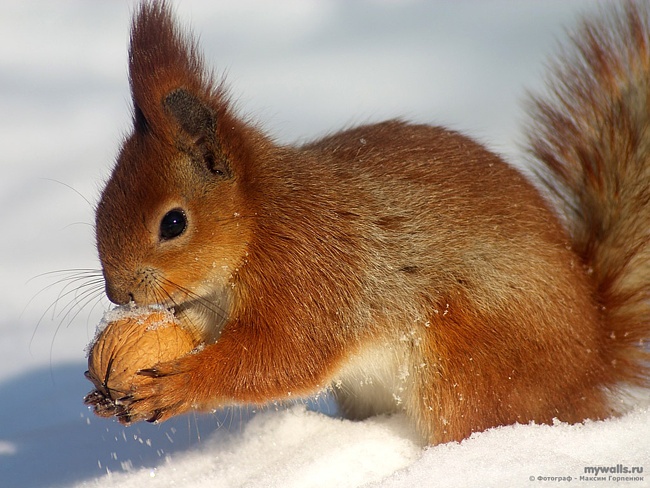 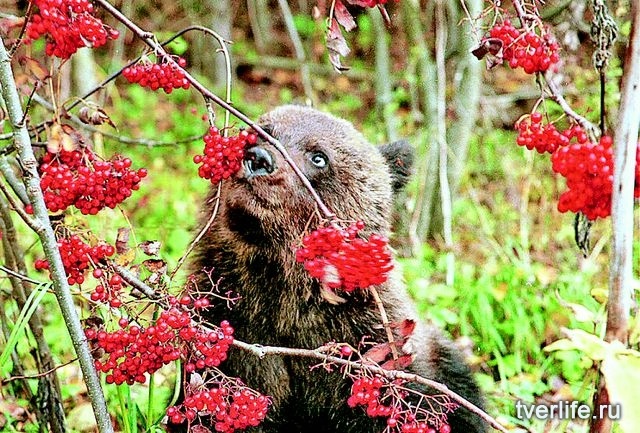 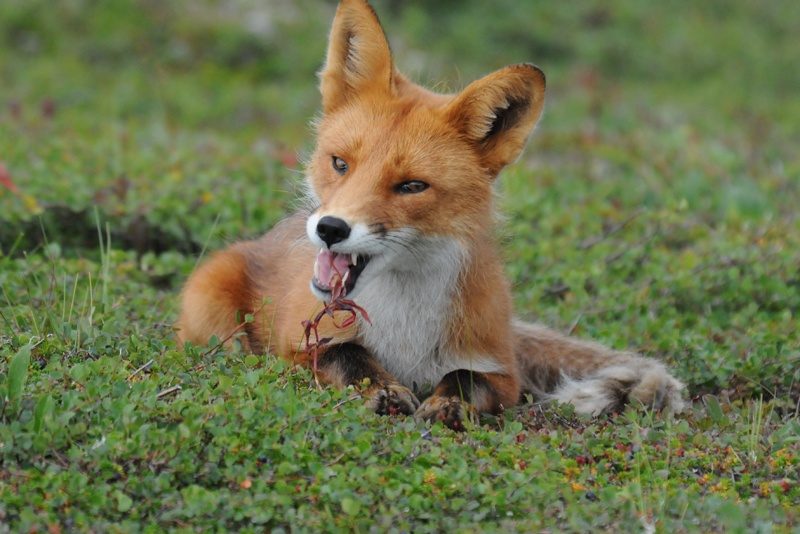 «Найди лишнюю картинку»
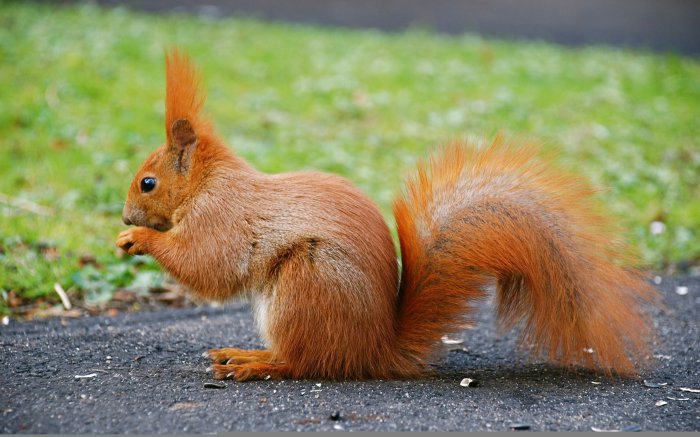 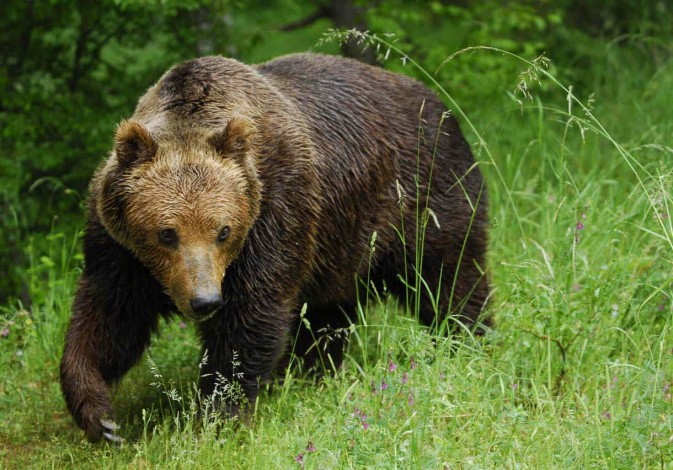 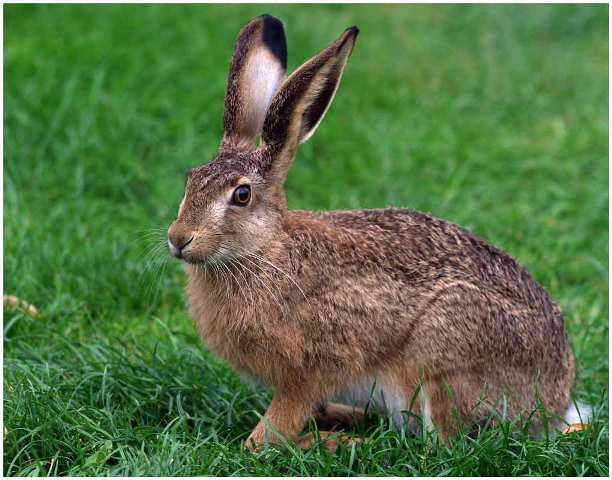 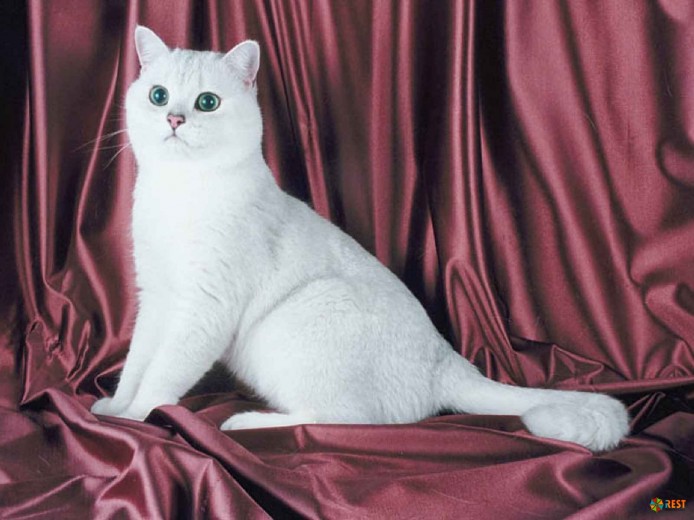 «Отгадай по описанию»
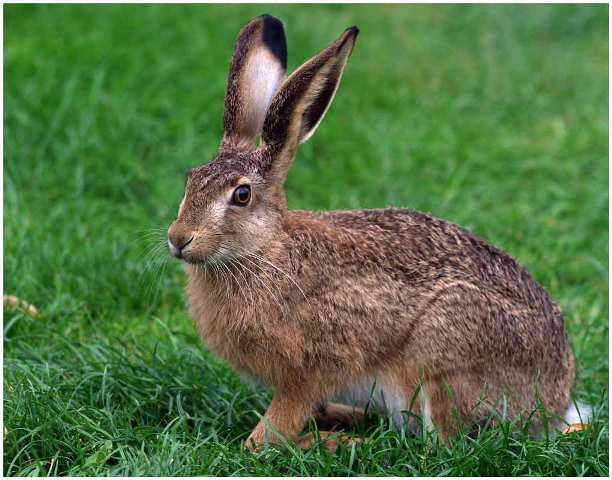 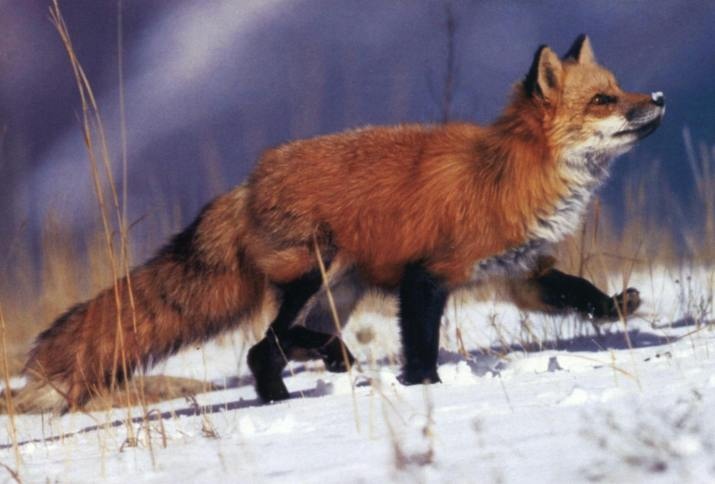 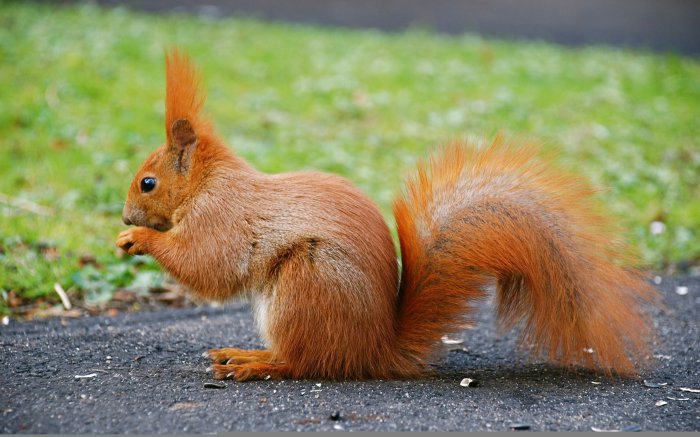 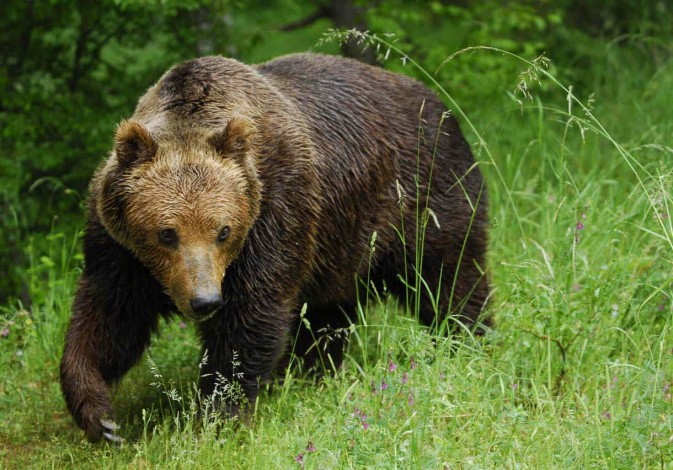